Office of the Legislative AuditorState of Minnesota
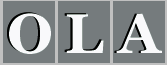 Minnesota Teacher Licensure 


January 17, 2017
There are significant problems with Minnesota’s teacher-licensure system
Laws:  undefined, contradictory, complex
Governance structure:  two agencies with unclear and overlapping responsibilities
Implementation:  problems throughout, from application through appeals
2
Key Legislative Recommendations
Clarify teacher-licensure statutes
2016 legislative changes helped
Restructure teacher licenses
Consider a tiered-licensure system
Consolidate all teacher-licensure activities into one state agency
3
Teacher-Licensure Overview
Teachers are licensed for subject area and grade level
Different licenses depending on requirements satisfied
“Special permissions” for candidates not fully licensed
Board of Teaching (BoT) and Minnesota Department of Education (MDE)
4
Multiple Changes to Teacher-Licensure Statutes
Annual changes to statutes
Qualifying skills exams
Exceptions for not passing exams
Requirements for teacher-preparation programs
Difficult for applicants and licensing specialists to know requirements
5
Two Sets of Licensure Standards
6
Teacher-Licensure Recommendations
Clarify statutes
2016 legislative changes helped
Consider tiered licensing
Clear expectations
Consistency
Flexibility
7
Sample Tiered-Licensure System
8
Lines of Responsibility Blurred
Structure is “confusing,” “frustrating,” “complicated.”
Statutes state:
BoT must issue licenses
Licenses must be issued by MDE
BoT independent in law but not in practice
9
Other Professions and States
Shared oversight unusual
Other professions in Minnesota
Health licensing boards
Department of Commerce
Teacher licensure in other states
Most commonly state Department of Education
10
Governance Recommendations
Consolidate teacher-licensure activities into one state agency
Advantages/disadvantages
BoT best option
Clarify which agency responsible for what activities
Interagency agreements
Appropriate funding directly to BoT
11
Minnesota Teacher Licensure 
www.auditor.leg.state.mn.us
12